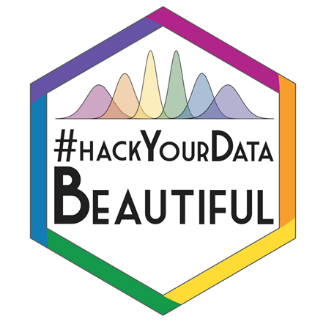 DATA VISUALISATION
(QUANTITATIVE)
Visualising Data
More important than statistical tests!(?)

Telling a story in a graph

R has some great packages for visualising your data, especially ggplot
ggplot2
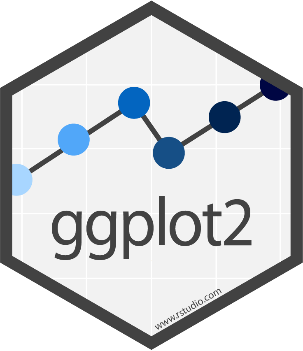 Part of (and complementary to) the tidyverse collection

Beautiful and informative code, for beautiful and informative graphs

Expects tidy data; one observation per row
(See tidyverse introduction from this morning)
Plan for the Session
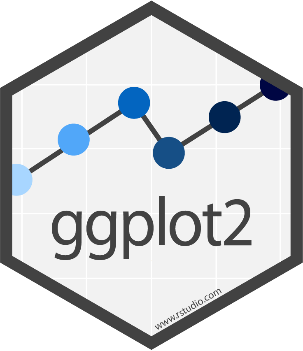 Introduce ggplot2

Explain how it works, and show some example output

Practice on some data we’re interested in
ggplot2 Syntax
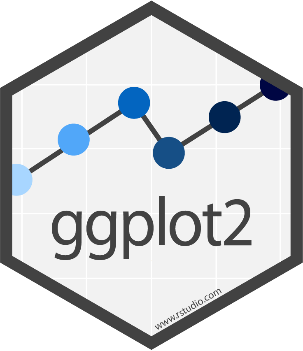 Load in packages
library(tidyverse)

iris %>%
  ggplot(aes(x=Sepal.Length, y=Petal.Length)) +
  geom_point()
Data
Pipe data into the plot
Build ggplot object
Add feature to ggplot object
Plot feature
ggplot2 Syntax - Pipes
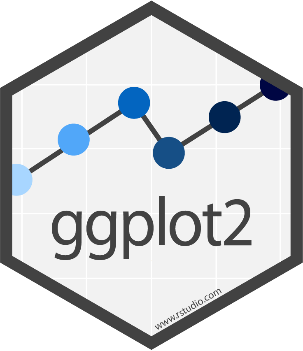 library(tidyverse)

iris %>%
  ggplot(aes(x=Sepal.Length, y=Petal.Length)) +
  geom_point()

Remember, this is equivalent to…
ggplot2 Syntax - Pipes
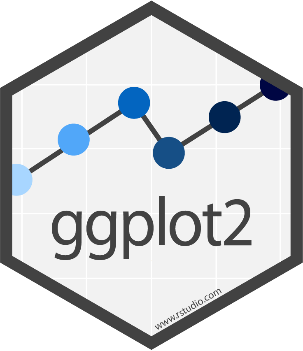 library(tidyverse)

ggplot(iris, aes(x=Sepal.Length, y=Petal.Length)) +
  geom_point()
ggplot2 syntax
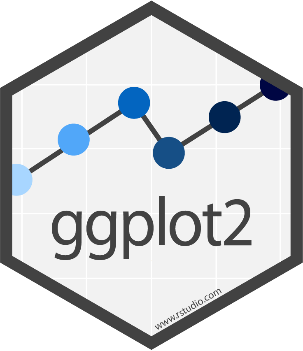 iris %>%
  ggplot(aes(x = Sepal.Length, y = Petal.Length)) +
  geom_point()
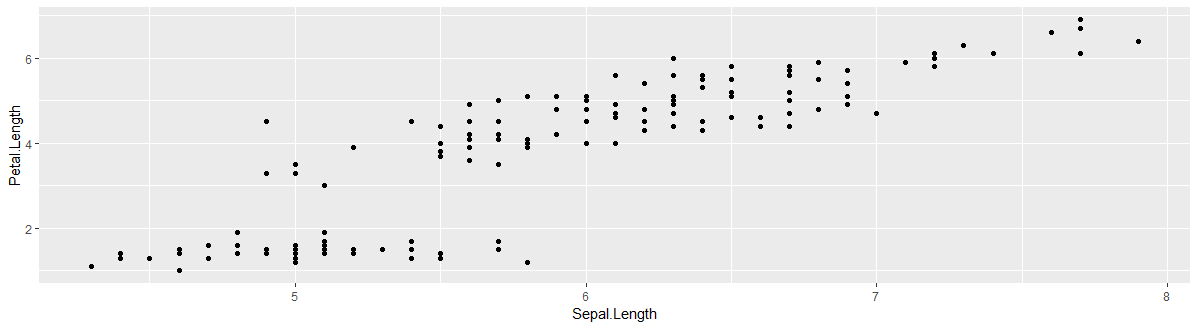 geom_x
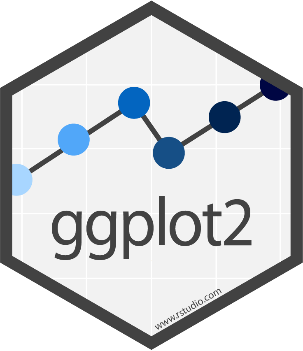 Multiple possible “geoms”

Which geom you want will depend on what your variables are like:
How many?
Are they discrete (categorical) or continuous (numerical)?

Most useful geoms can be found on the ggplot cheat sheat

A full list of geoms is available on the ggplot reference page

Google to find the geom you want, e.g.:
	“ggplot scatter graph” will return results showing that you want geom_point()
ggplot2 syntax
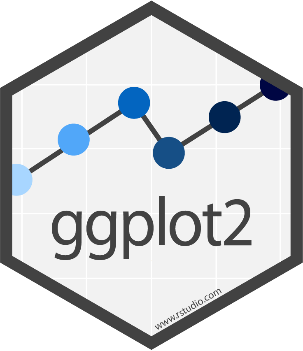 iris %>%
  ggplot(aes(x = Sepal.Length, y = Petal.Length)) +
  geom_point()
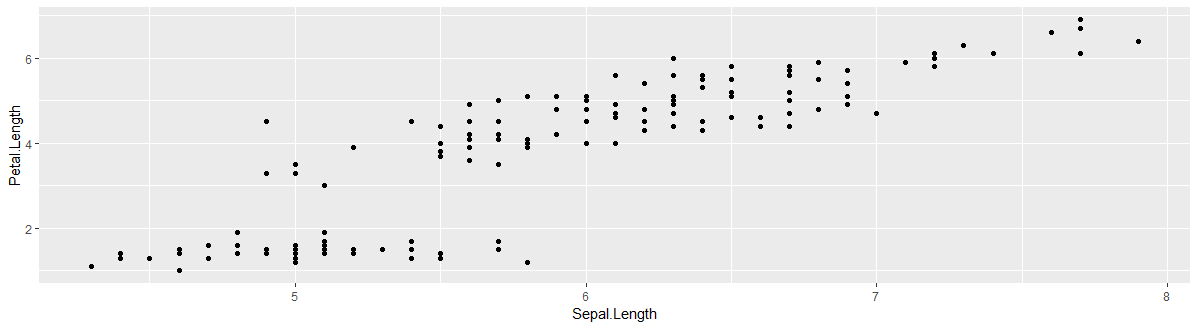 ggplot2 syntax
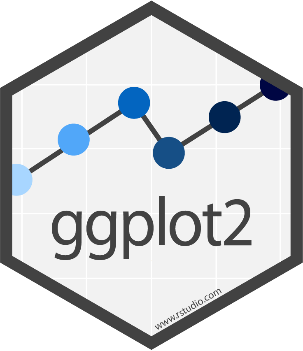 iris %>%
  ggplot(aes(x = Sepal.Length, y = Petal.Length)) +
  geom_smooth()
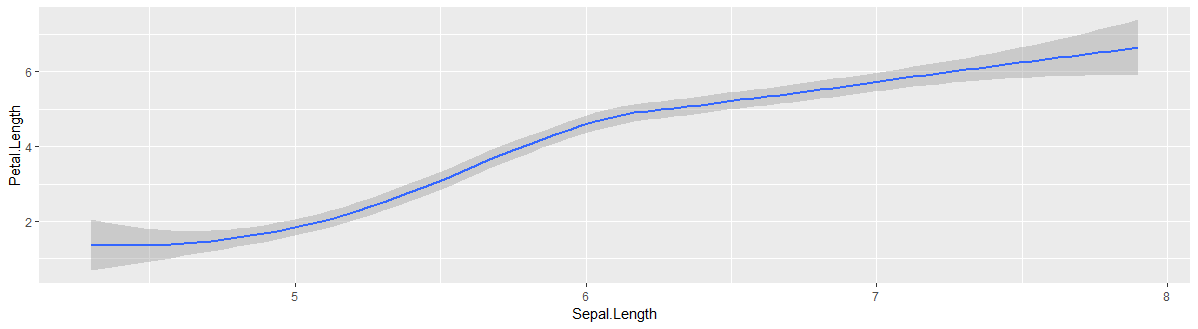 ggplot2 syntax
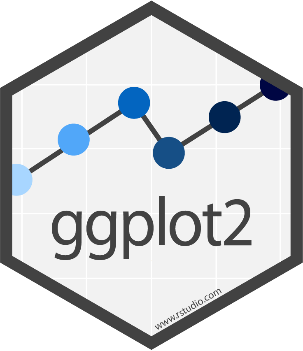 iris %>%
  ggplot(aes(x = Sepal.Length, y = Petal.Length)) +
  geom_point() +
  geom_smooth()
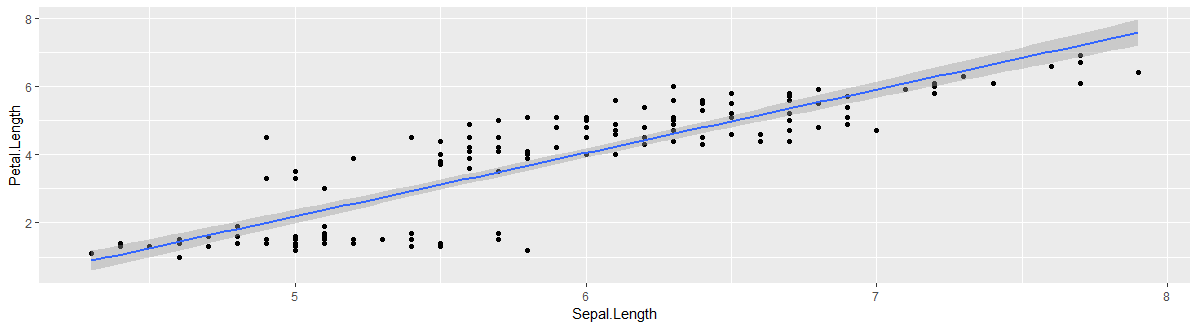 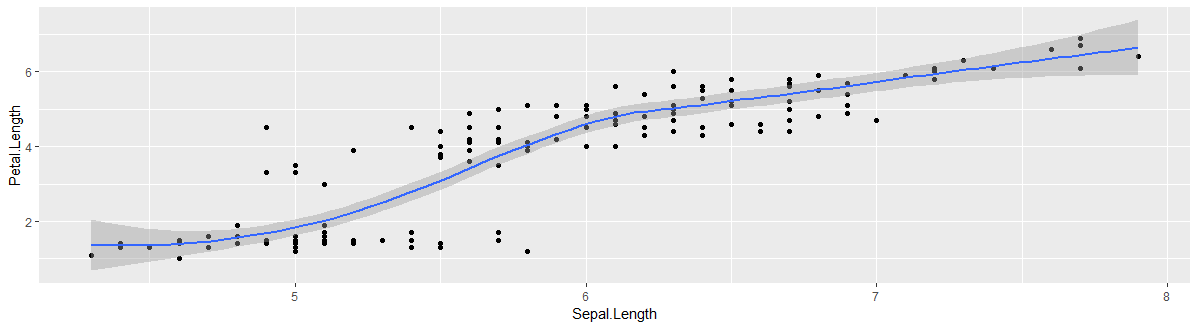 ggplot2 syntax
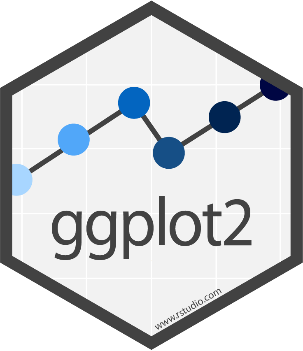 iris %>%
  ggplot(aes(x = Sepal.Length, y = Petal.Length)) +
  geom_point() +
  geom_smooth(method = “lm”)
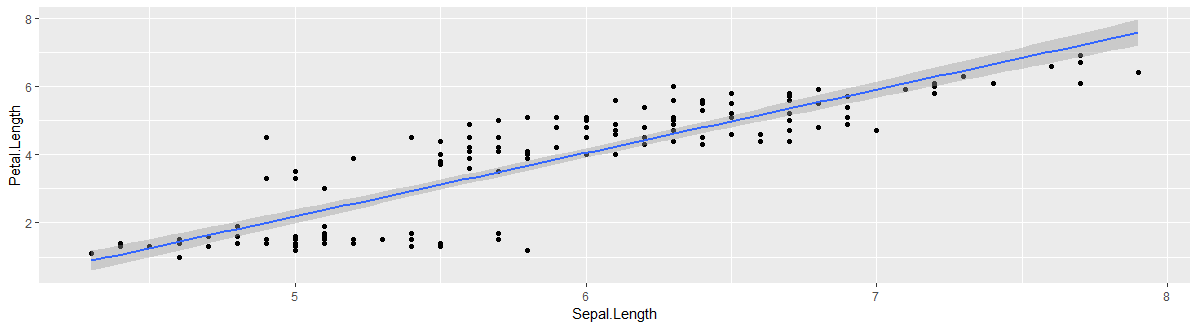 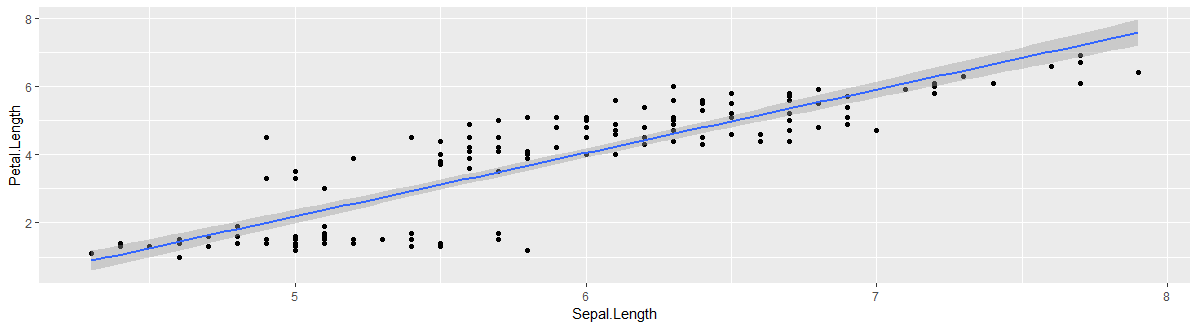 Aesthetics: aes()
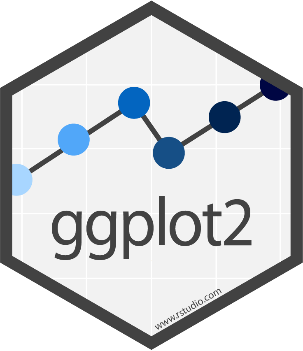 Tells ggplot what variables to plot, and which visual features should represent them

Possible aesthetics include:
x
y
colour / color
fill
shape
ggplot2 syntax
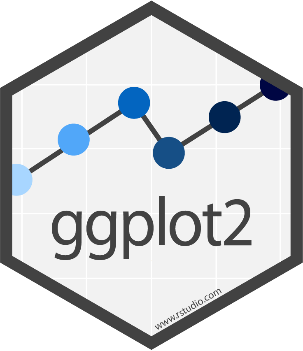 iris %>%
  ggplot(aes(x = Sepal.Length, y = Petal.Length)) +
  geom_point()
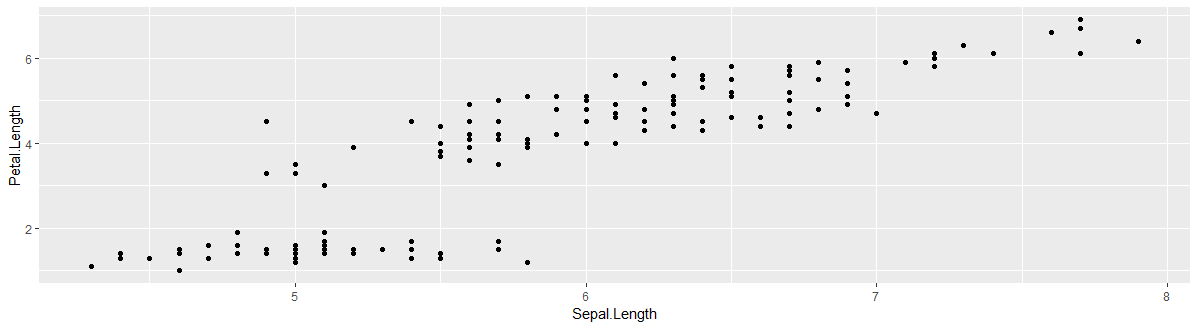 ggplot2 syntax
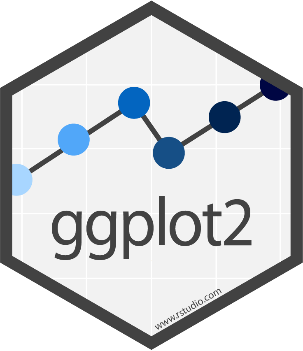 iris %>%
  ggplot(aes(x = Sepal.Length, y = Petal.Length, colour = Species)) +
  geom_point()
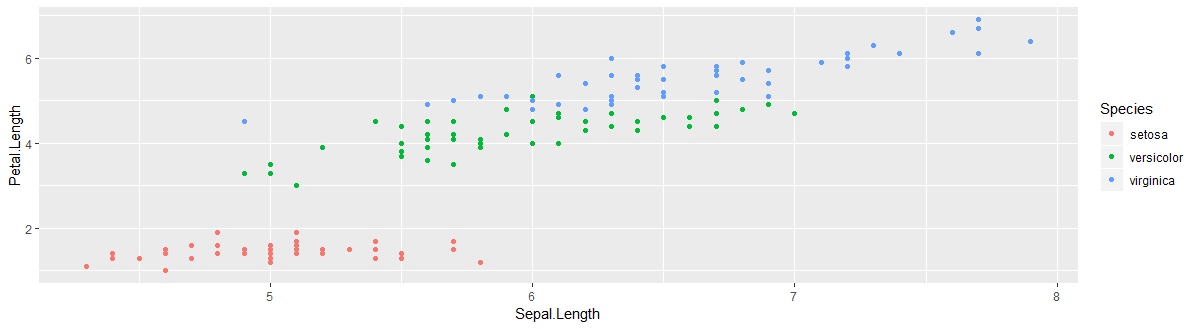 ggplot2 syntax
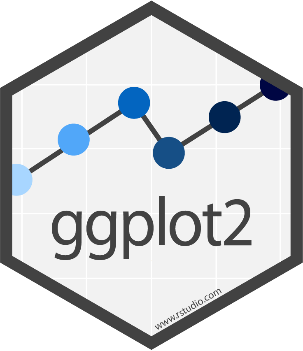 iris %>%
  ggplot(aes(x = Sepal.Length, y = Petal.Length, colour = Species)) +
  geom_point() +
  geom_smooth(method = “lm”)
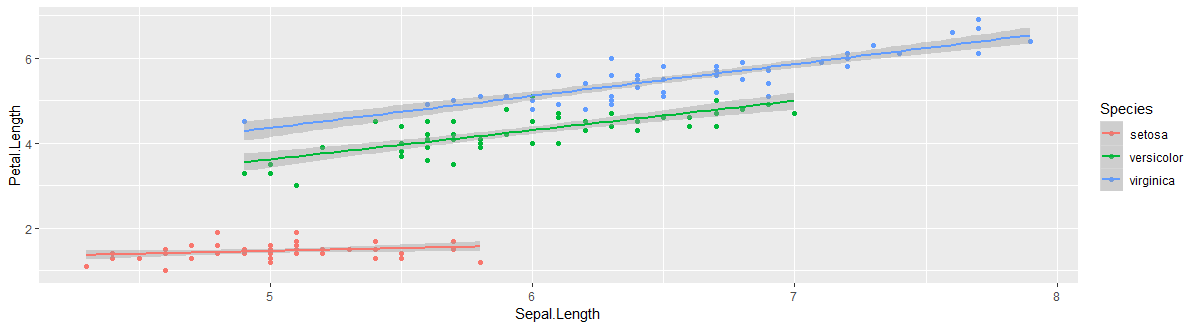 Visualising Distributions - Histograms
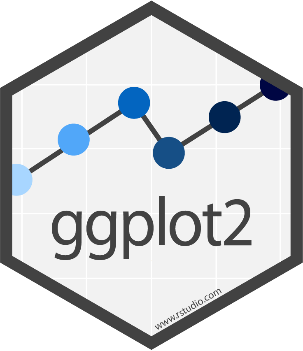 iris %>%
  ggplot(aes(x = Sepal.Width)) +
  geom_histogram(binwidth = 0.1)
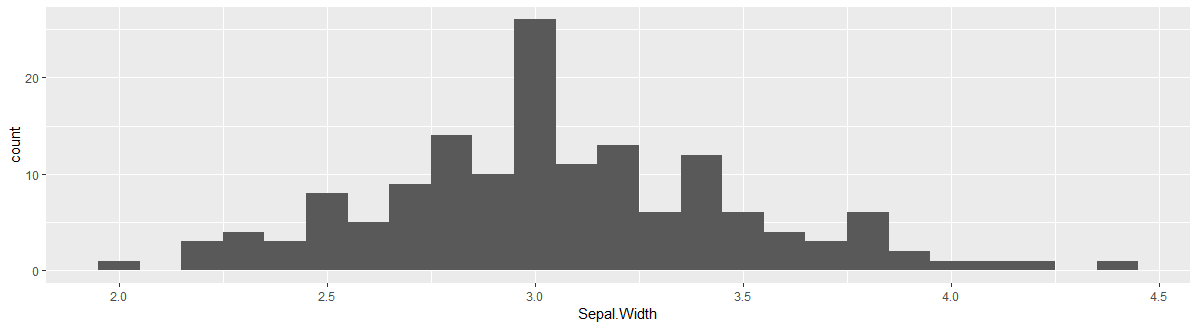 Visualising Distributions – Density Plots
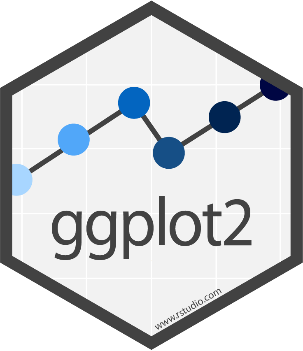 iris %>%
  ggplot(aes(x = Sepal.Length)) +
  geom_density()
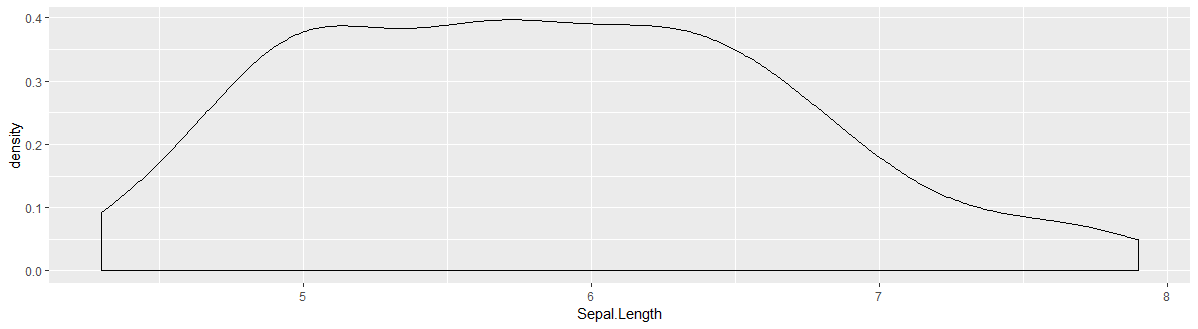 Visualising Distributions – Density Plots
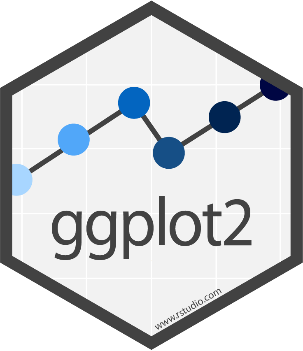 iris %>%
  ggplot(aes(x = Sepal.Length, fill = Species)) +
  geom_density()
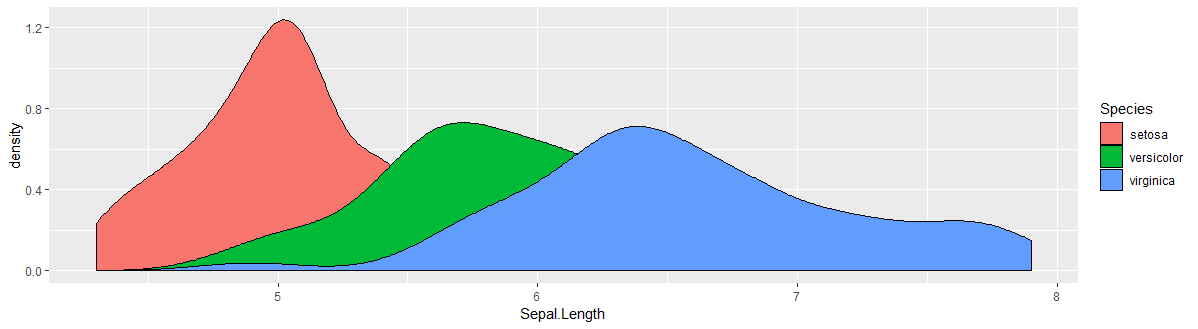 Visualising Distributions – Density Plots
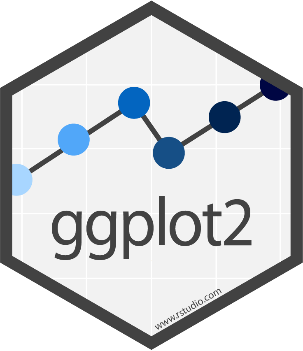 iris %>%
  ggplot(aes(x = Sepal.Length, fill = Species)) +
  geom_density(alpha = 0.5)
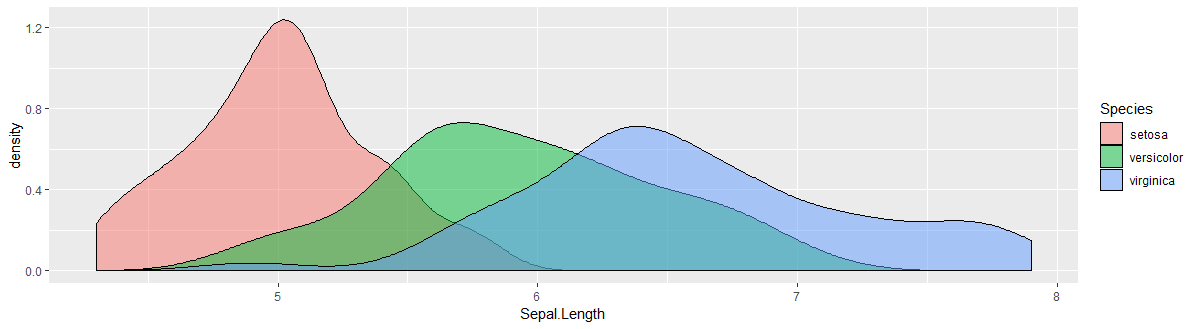 Ban the Bar Graph!
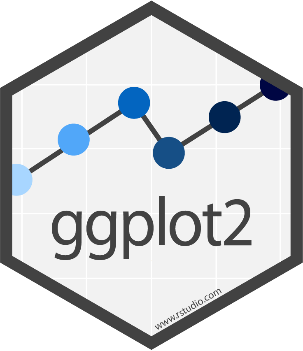 Bar graphs can show us summaries about our data, but don’t tell us much about the underlying distributions.
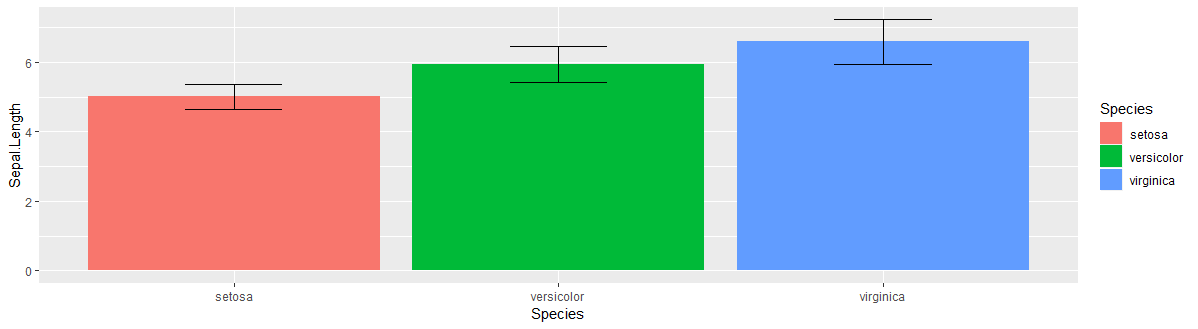 One Alternative – Violinbox Plots
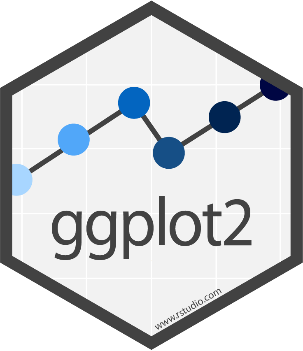 iris %>%
  ggplot(aes(x = Species, y = Sepal.Length, fill = Species)) +
  geom_violin(alpha = 0.5) +
  geom_boxplot(width = 0.2)
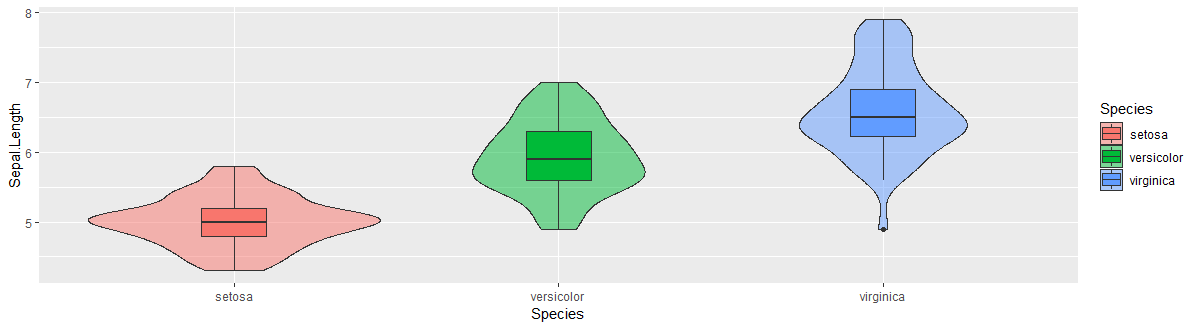 Time to Practice!
Example data
Available in the .zip folder: haggis.csv

Heights for two groups, based on lifetime breakfast habits:
Porridge eaters
Haggis eaters

64 Participants in each group (128 participants in total)

Who will be taller?
SPSS and Microsoft Excel – Bar Graphs (Yuck!)
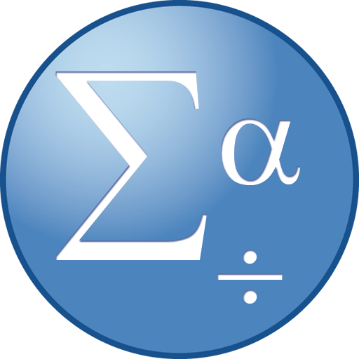 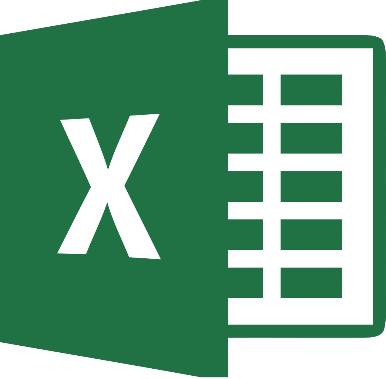 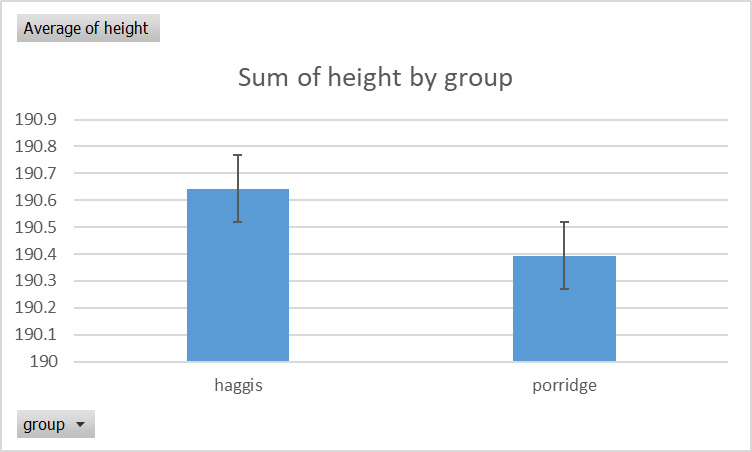 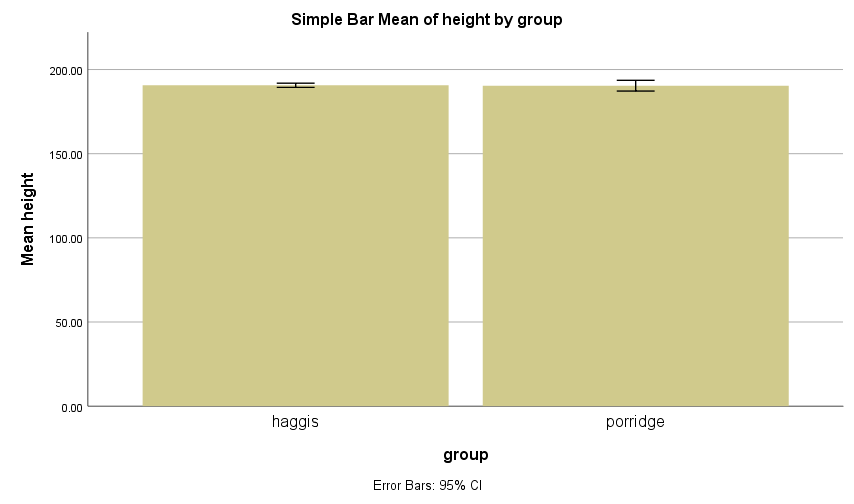 *Error bars show SEM
So Haggis Eaters are Taller than Porridge Eaters, right?
Well, let’s load the data and have a gander!

TASK 1:
Create a new (or use an existing) .Rmd file to make notes in
Load in the tidyverse packages
Load in the dataset 	hint: read_csv()

Have a go, and then we’ll go through it together
So Haggis Eaters are Taller than Porridge Eaters, right?
Well, let’s load the data and have a gander!

TASK 1:
Create a new (or use an existing) .Rmd file to make notes in
Load in the tidyverse packages
Load in the dataset 	hint: read_csv()

Have a go, and then we’ll go through it together
Task 1 – Solution
haggis <- read_csv("haggis.csv")
Task 2 – Visualise Height by Breakfast Group
Create a violinbox plot, showing how height differs between haggis and porridge eaters.

Have a go, and then we’ll go through it together
Task 2 – Solution
haggis %>%
  ggplot(aes(x = group, y = height, fill = group)) +
  geom_violin(alpha = 0.5) +
  geom_boxplot(width = 0.1)
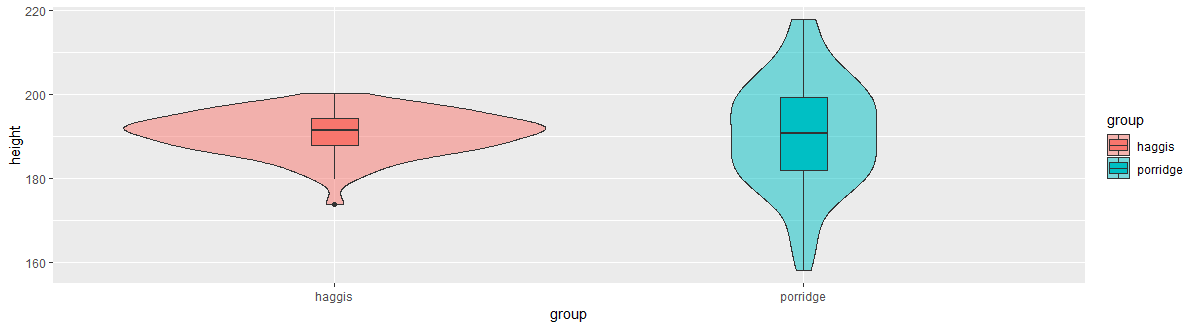 Task 3 – Check the Distributions
Create two density plots to see:

How the distribution of height differs between pop fans and classical fans
How the distribution of age differs between pop fans and classical fans

Have a go, and then we’ll go through it together
Task 3 – Solution a)
haggis %>%
  ggplot(aes(x = height, fill = music_taste)) +
  geom_density(alpha = 0.5)
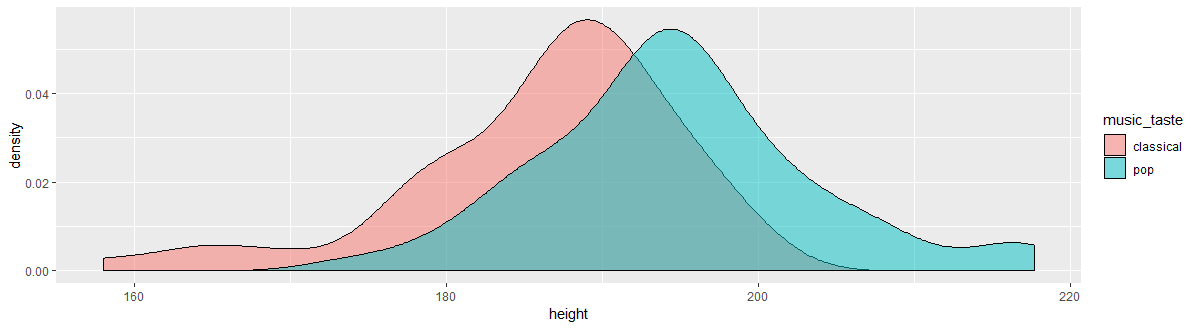 Task 3 – Solution b)
haggis %>%
  ggplot(aes(x = age, fill = music_taste)) +
  geom_density(alpha = 0.5)
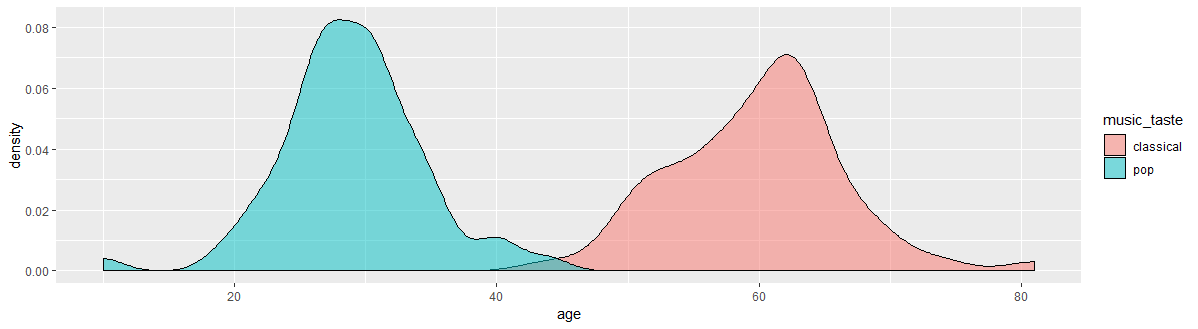 Task 4 – Does Age predict Height?
Draw a scatter plot to see how age predicts height. Add a line showing the linear relationship between age and height.

Have a go, and then we’ll go through it together
Task 4 – Solution
haggis %>%
  ggplot(aes(x = age, y = height)) +
  geom_point() +
  geom_smooth(method = "lm")
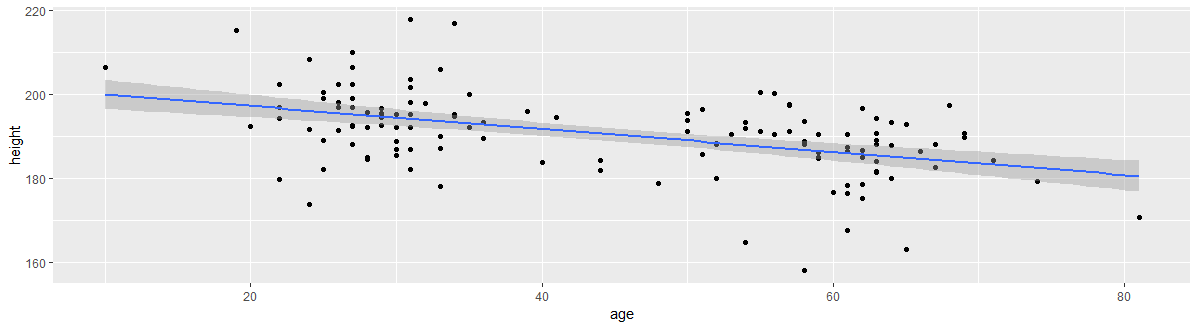 Task 5 – Does Age interact with Breakfast Habits?
Recreate the previous graph, but colour the points and line by participants' breakfast habits.

Have a go, and then we’ll go through it together
Task 5 – Solution
haggis %>%
  ggplot(aes(x = age, y = height, colour = group)) +
  geom_point() +
  geom_smooth(method = "lm")
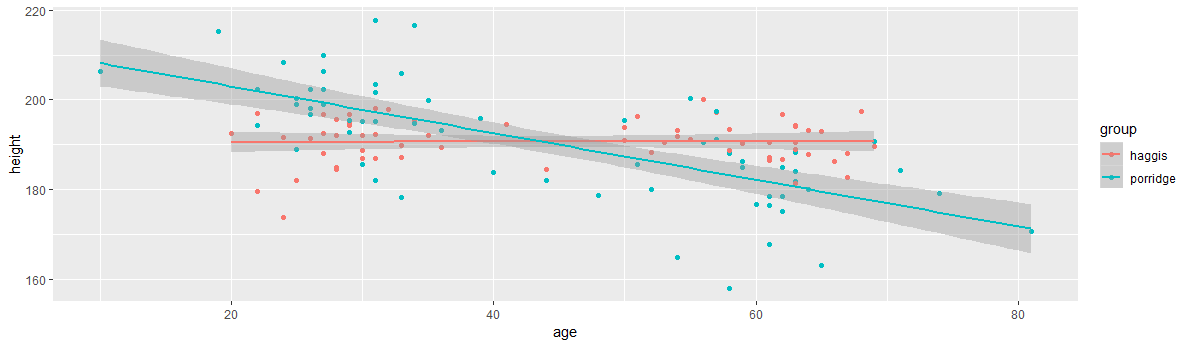 Task 6 – Does Music Taste interact with Breakfast Preference?
Create a violinbox plot as you did in Practice Question 2, but split by music taste *as well as* breakfast group.

Have a go, and then we’ll go through it together
Task 6 – Solution
haggis %>%
  ggplot(aes(x = group, y = height, fill = music_taste)) +
  geom_violin(alpha = 0.5) +
  geom_boxplot(width = 0.2, position = position_dodge(width = 0.9))
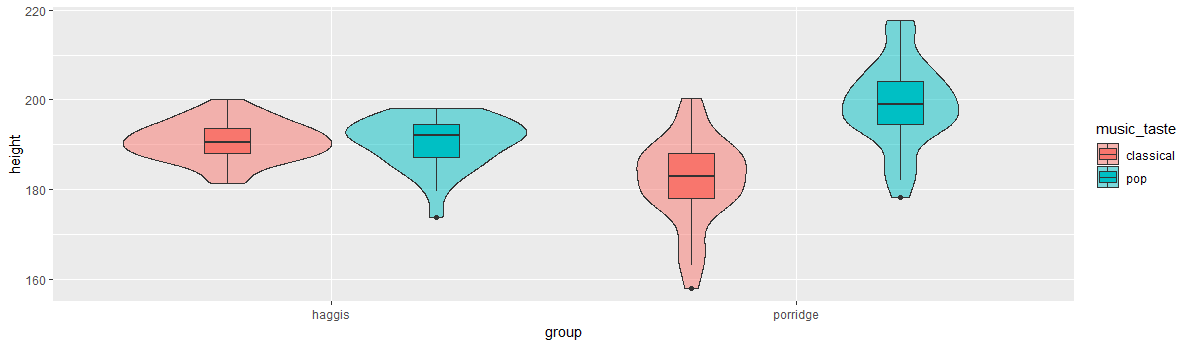 Conclusion
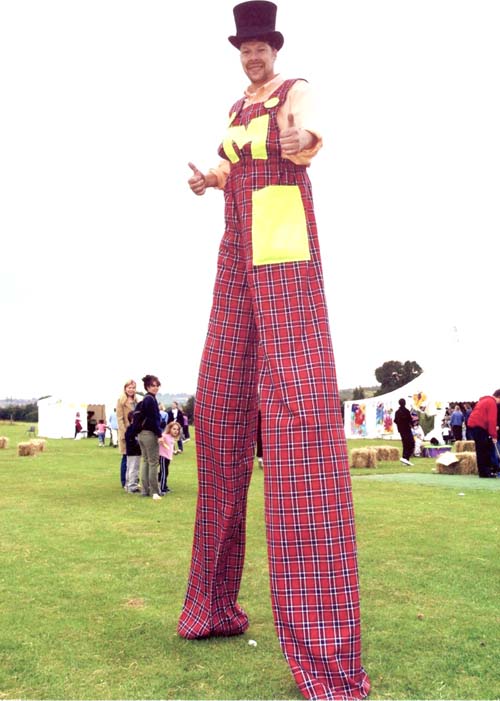 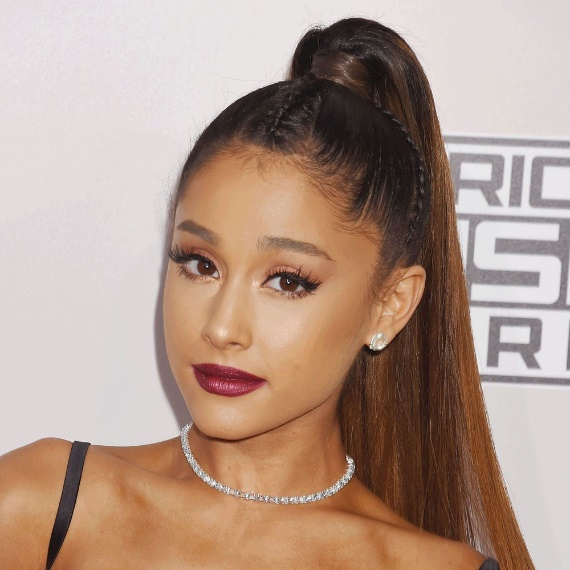 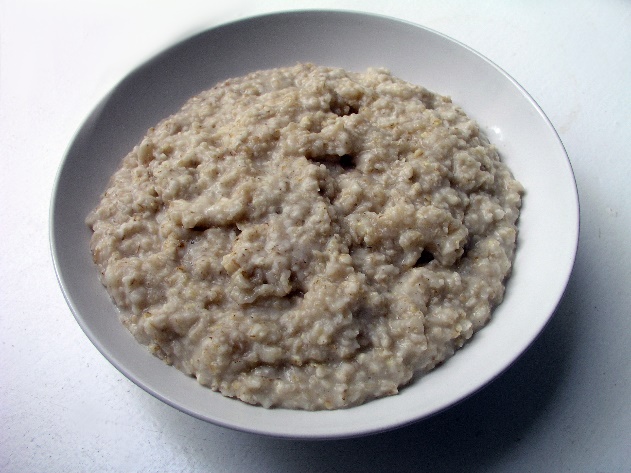 +
=
?
Conclusion
Well… no.

We don’t know anything about the possible causal relationships, and only looked at our data in an exploratory way

Also, the data was kind of made up.
Real Conclusion
Data Visualisation in R is fun, easy, and informative!

If we’re looking at differences between groups, it’s important to not hide the distributions behind bar graphs and summary statistics.

Googling for R solutions is a skill in itself.